PROGNOSTIKA
Prognostika
Prognostika není o tom, co se stane, ale o tom, co by se mohlo stát

Prognostik
Je to osoba, která vykonává prognostiku
Většinou jde o osobu s ekonomickým, sociologickým, politologickým, geografickým či podobným vzděláním a/nebo s praxí v těchto oborech
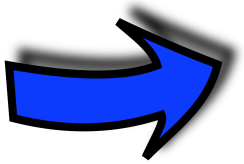 Další důležité základní pojmy
Pravděpodobnost prognózy
- je míra očekávaného uskutečnění předvídaného jevu- nejlépe se vyjadřuje pomocí intervalu, jehož hranice hodnoty předvídaného jevu nemohou překročit
Spolehlivost prognózy
- je vyjádření míry splnění prognózy v přípustných tolerancích a za předpokladu uskutečnění určeného komplexu vývojových podmínek
Verifikace prognózy
vždy je potřeba ověřit vědeckou úroveň zpracované prognózy
verifikace může být a) přímá; b) nepřímá; c) následná; d) zdvojením; e) extrémní argumentací; f) zpětná; g) minimalizací soustavných chyb; h) objektivizací
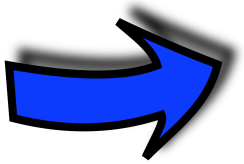 Cíle prognostiky
Cílem prognostiky není bezprostřední předpověď událostí a jevů, které nutně nastanou v budoucnu, prognostik totiž není věštec
-----------------------------------------------------------------------------------------------------

a) vytvářet různé představy o možné budoucnosti 

b) zkoumat a odhadovat pravděpodobnost různých alternativ budoucího vývoje

c) na základě volby jedné z alternativ působit v jejím směru.
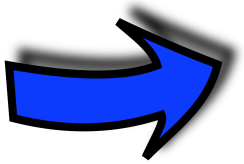 Prognostický přístup
Je druhem vědeckého přístupu, který je však specifický ve zdůrazňování mnohoznačnosti, alternativnosti, variantnosti a pravděpodobnosti budoucího vývoje nebo budoucí události

Vedle striktně vědeckých postupů a metod zahrnuje i postupy intuitivní a využívá nesystematické informace

Jeho výsledkem je PROGNÓZA
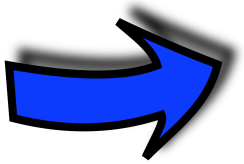 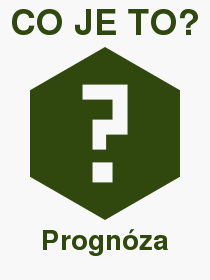 Prognóza
Prognóza není libovolnou předpovědí

Je výpovědí o budoucnosti

Popisuje podmínky realizace a je vztažena k určitému časovému horizontu
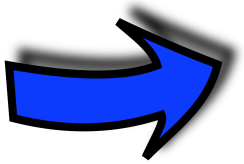 Hypotéza / Prognóza
Hypotéza jako taková může být pouze kvalifikovaný odhad, provedený na základě zkušeností a praxe 
Nemusí být založená na žádných vědeckých faktech, v žádném případě je však nepopírá

Prognóza je naopak veskrze vědecká, opírá se o vědecké poznatky 
Jedná se tedy o systematicky odvozenou a relativně spolehlivou výpověď o budoucnosti či budoucím stavu.
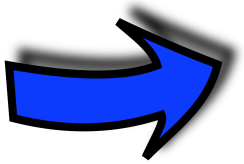 Prognostická činnost
Tvorba prognóz je hlavním krokem širšího souboru prací, souhrnně označovaného jako Prognostická činnost, dále „PČ“

PČ je víceméně ustálenou posloupností konceptorských, analytických, syntetických, pomocných, ověřovacích a zprostředkovacích činností

PČ začíná analýzou informační potřeby zadavatele a končí převodem hotové prognózy do praxe
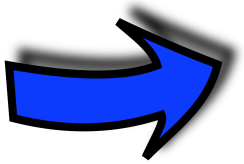 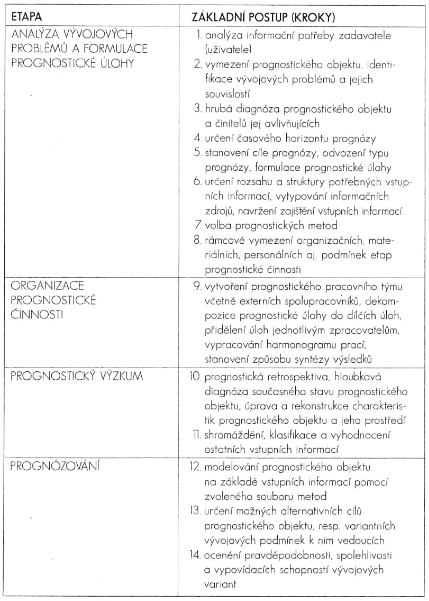 Postup prognostické činnosti1. Analýza vývojových problémů a formulace    prognostické úlohy2. Organizace prognostické činnosti3. Prognostický výzkum4. Prognózování5. Převod prognózy do praxe					Zdroj: materiál od prof. Štědroně
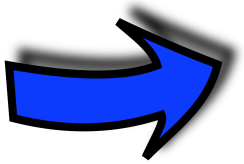 Funkce prognóz
Poznávací

Heuristická

Informativní

Pragmatická
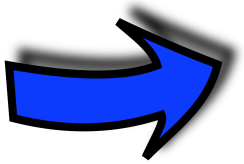 Prognostické metody
Volba prognostických metod se řídí typem zpracované prognózy (přístupem)
Explorativní
- vychází ze známých tendencí

Normativní
vychází z daných cílů

Integrální
- sjednocuje normativní a explorativní přístup
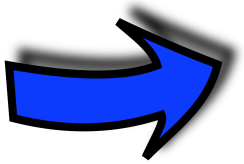 Přehled o prognostických metodách			zdroj : materiál od prof. Štědroně
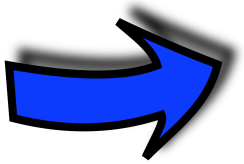 Volba prognostické metody
Není možné zpracovat celou prognózu pomocí jedné metody

Existuje velké množství prognostických metod

Vybrané často používané metody:
Metoda analogie, Metoda brainstormingu, Metoda delfská, Metoda extrapolace, Metoda faktorové analýzy, Metoda křížových interakcí, Synektická metoda, Metoda scénáře, Metoda stromu významnosti
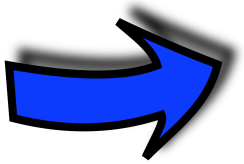 Metoda Analogie
Metoda přenosu závěrů o platnosti určitého znaku jednoho objektu na druhý objekt

Vychází ze zjištění příbuznosti obou objektů podle jiného znaku

Tato metoda je vhodná:
	- k hledání podobnosti vývoje prognózovaného jevu s jiným jevem, jehož vývoj již proběhl v minulosti
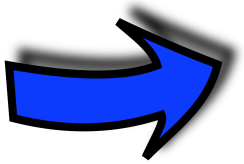 Metoda Brainstormingu
Tato expertní metoda spočívá v rychlé diskusi mezi odborníky například odlišného zaměření, tato diskuse je řízena podle určitých zásad

Tato metoda je vhodná:
	- pro první etapu prací na prognóze nebo pro překlenutí míst, která nedovedeme či nemusíme zpracovat přesnějšími prognostickými metodami, výhodou je rychlost a operativnost
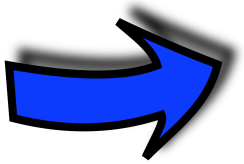 Delfská metoda
Tato metoda spočívá v postupném zjišťování a porovnávání prognózních odhadů odborníků příslušejících k různým vědním oborům či specializacím
Zprostředkuje dosažení shody většiny názorů na daný vývojový problém.

Metoda je vhodná:
	- v případech, kdy je třeba dosáhnout souladu mezi jednotlivými odborníky, kteří mají odlišné počáteční názory
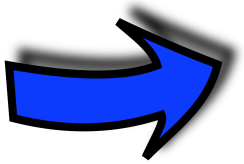 Metoda extrapolace
Jedná se o metodu prodlužování historických trendů, je založena na předpokladu, že výsledný efekt vnitřních a vnějších faktorů, které na prognostický objekt působily v minulosti, zůstane i v budoucnosti, nebo se bude měnit očekávaným způsobem.

Metoda je vhodná:
	- pro použití jako předběžnou metodu, jejíž výsledek bude dále rozpracován pomocí delfské metody nebo metody faktorové analýzy.
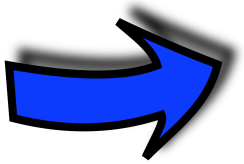 Metoda faktorové analýzy
Je jednou z metod vícerozměrné statistické analýzy, je metodou tvorby hypotéz. 
Její užitečnost se projevuje zejména tam, kde by složitost vztahů sváděla k nevhodným subjektivním formulacím hypotéz.

Metoda je vhodná:
	- především pro odhadování budoucí koupěschopné poptávky po spotřebním zboží a službách
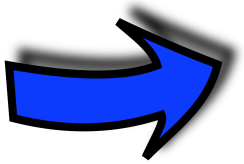 Metoda křížových interakcí
Je to metoda, která slouží ke zkoumání vztahů mezi budoucími možnými událostmi, které se navzájem ovlivňují a tvoří komplex


Metoda je vhodná:
	- například k prognózování vlivů velkých investičních akcí na dopravní - logistickou infrastrukturu
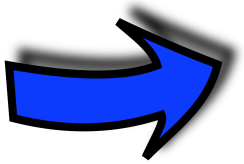 Synektická metoda
Jedná se o metodu, při které dochází k tvůrčímu hledání vzájemných souvislostí prognostického objektu s jinými objekty na základě vybavování analogií zaměřeného na nalézání nových vývojových řešení
Jedná se o skupinovou metodu, ve které figuruje několik osob s tvůrčím myšlením

Metoda je vhodná:
	- pro použití jako pomocné metody, jelikož má pomocný charakter, lze ji kombinovat například s metodou mapování souvislostí
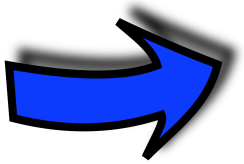 Metoda scénáře
Je to metoda chronologického řazení předvídaných událostí nebo průběhu vývoje, souvisejících s prognostickým objektem, spolu s jejich vazbami
Cílem je určit kritické události, ve kterých je potřeba přijmout nebo učinit zásadní rozhodnutí

Metoda je vhodná:
	- především k interpretaci dlouhodobých souhrnných prognóz , zpracovaných složitějšími metodami, výhodou je srozumitelnost a názornost
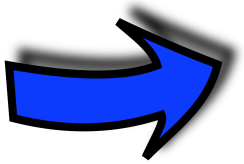 Metoda stromu významnosti
Je normativní prognostickou metodou sloužící pro výběr nejvýhodnější cesty k dosažení předem stanoveného cíle z množiny alternativních cest
Je příbuzná s metodami síťových grafů, ale s tím rozdílem, že pomocí této metody nehledáme kritickou, ale optimální cestu

Metoda je vhodná:
	- pro výběr nejvýhodnější cesty vedoucí k danému cíli, k průběžnému vyhodnocování a porovnávání alternativních cest
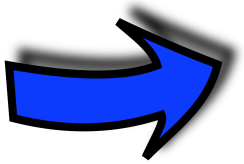 Použitá literatura
Manuál prognostických metod. Editor Martin Potůček. Praha: Sociologické nakladatelství, 2006, 193 s. ISBN 80-864-2955-5.
ŠULC, Ota. Prognostika od A do Z. 1. vyd. Praha: SNTL, 1987, 210 s.
ŠULC, Ota. Abeceda prognostiky: [Příruční slovník: Určeno také pro stud. škol s techn. a ekon. zaměřením]. 1. vyd. Praha: SNTL, 1976, 152 s. Řada ekonomické literatury.
LAUCKÝ, Vladimír. Bezpečnostní futurologie. 1. vyd. Zlín: Univerzita Tomáše Bati ve Zlíně, 2007, 93 s. ISBN 978-80-7318-560-2 (BROž.).
LEONARD, Allenna, BEER, Stafford. The System Perspective: Methods and Models for Future. In: AC/UNU Millennium Project: Futures Research Methodology. 1994, s. 70, [cit. 2011-11-02]. 
I. Metody statistické analýzy pro ekonomy. 1. vyd. Praha: MANAGEMENT PRESS, 1997. ISBN 80-85943-44-1.
Štědroň  B. a kol.: Prognostika, nakl. C.H.BECK, Praha 2019
Štědroň a kol.: Prognostické metody a jejich aplikace, C.H.BECK Praha 2012
Štědroň a kol.: Technologické prognózy , Sdělovací technika, 2014
Štědroň, B.: Experiments with the Lichtman forecasting procedure in the sport segment, ©Kinanthropologica, Vol. 55, No. 1, pp. 49–59, 2019 https://www.cupress.cuni.cz/ink2_stat/index.jsp?include=AUC_cislo&id=7403&casopis=89&zalozka=1&predkl=0
Štědroň,B.: Sport a umělá inteligence-prognóza, sborník z mezinárodní konference "Sport a umělá inteligence" FTVS/CIIRK 16.září 2020, ISBN:978-80-270-8473-9
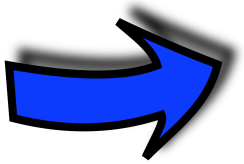 Děkuji za pozornost